Παιδιά, θυμάστε τη Μαίρη και τον Ζαχαρία;
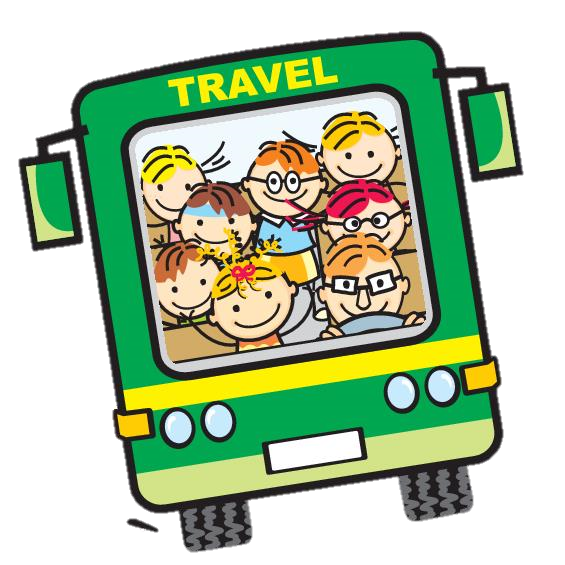 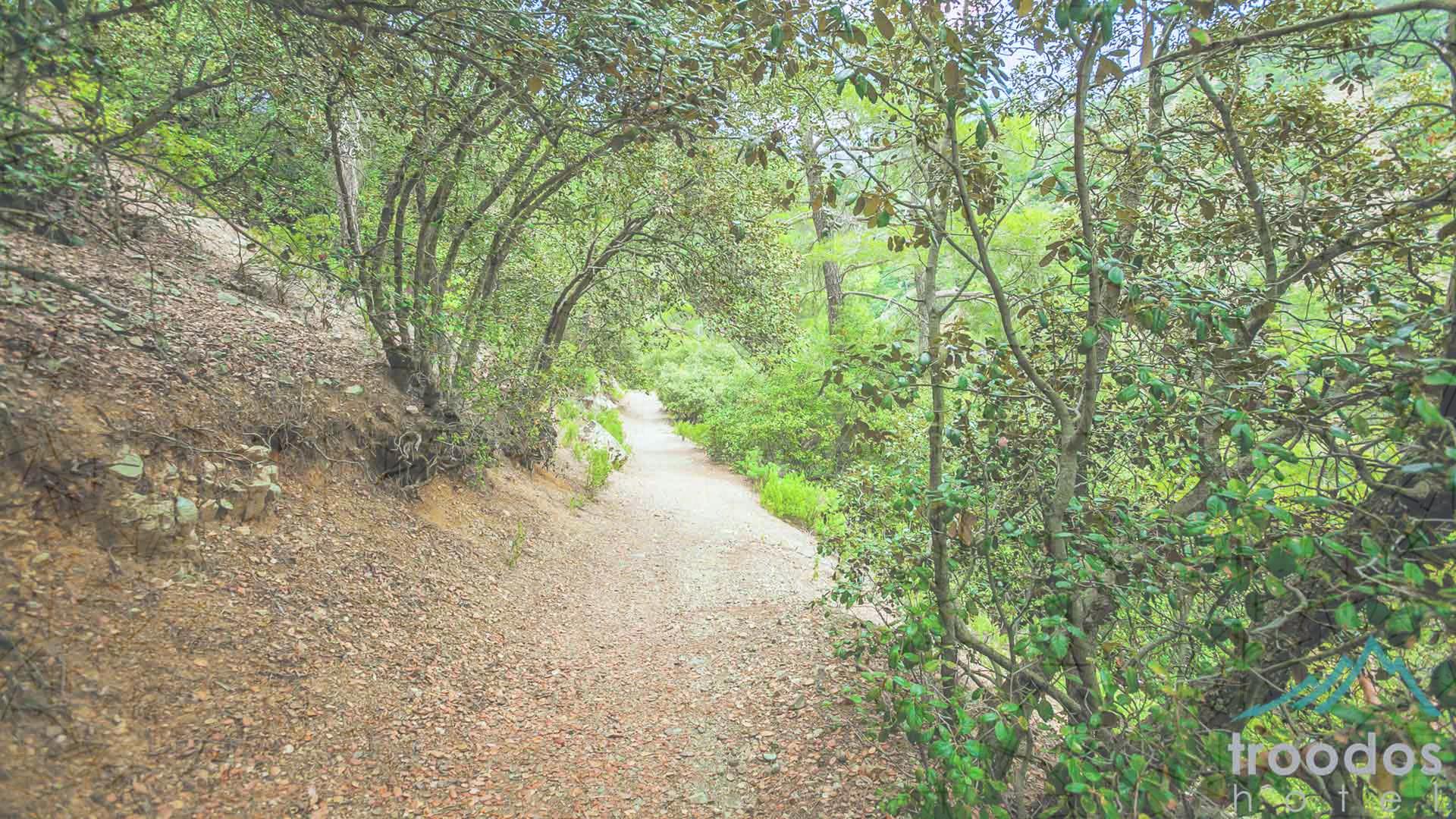 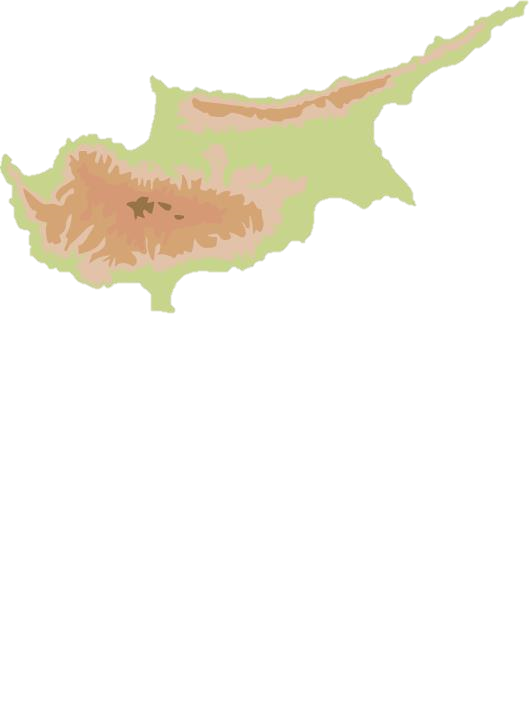 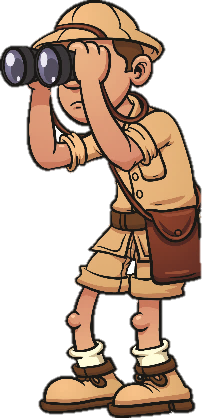 ΤΡΟΟΔΟΣ
Εκεί, είδαν…
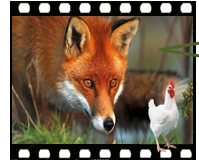 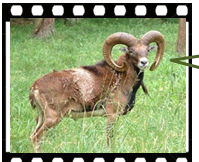 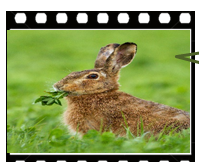 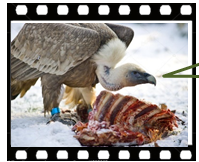 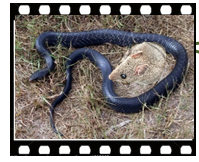 αλεπούδες
αγρινά
λαγούς
γύπες
φίδια
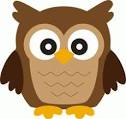 Έμαθαν ότι…
τροφή
νερό
προστασία
κατάλληλη θερμοκρασία
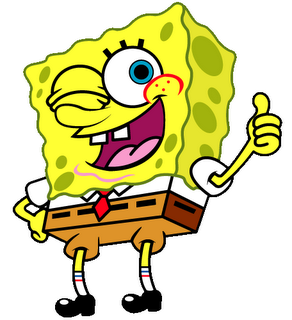 This Photo by Unknown Author is licensed under CC BY-NC
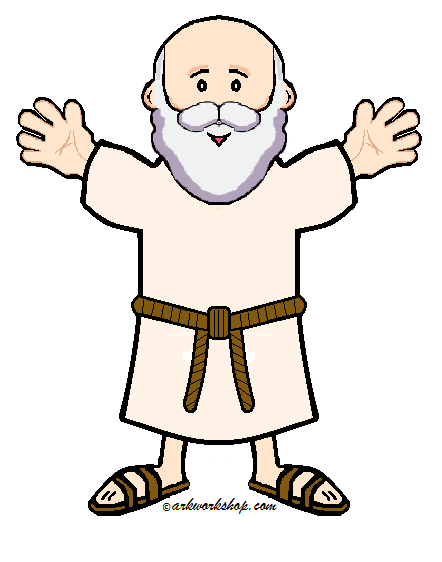 Βοήθησαν ακόμα και τον              να βάλει τα ζώα στο κατάλληλο περιβάλλον!
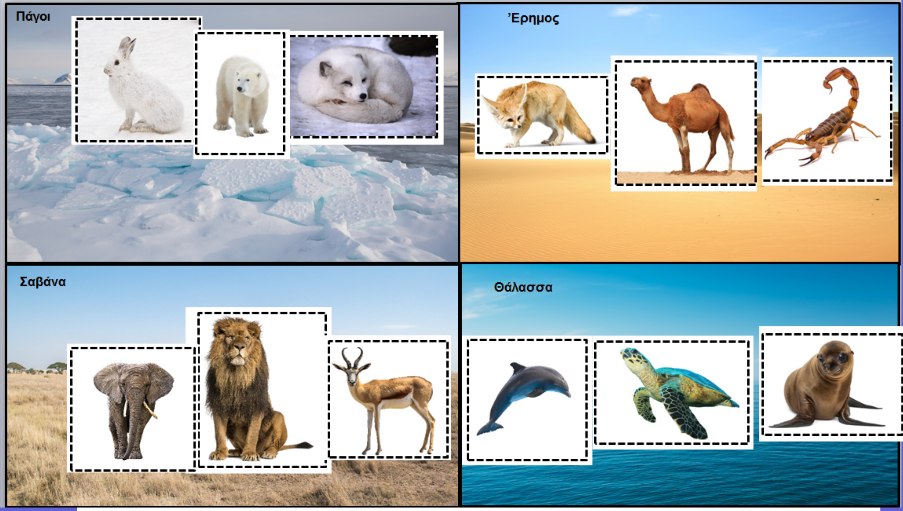 Μετά, επισκέφθηκαν τον ζωολογικό κήπο!
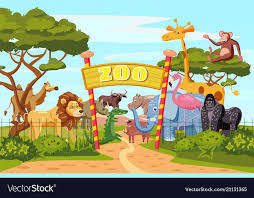 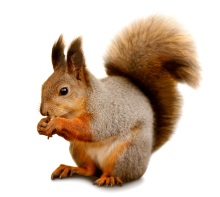 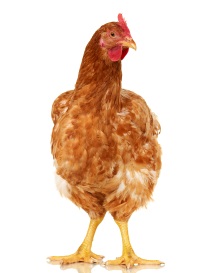 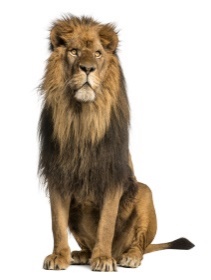 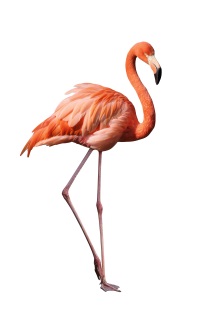 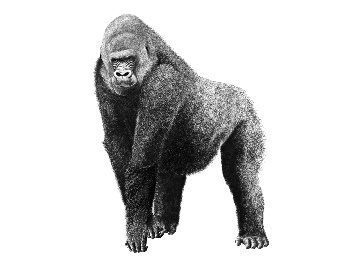 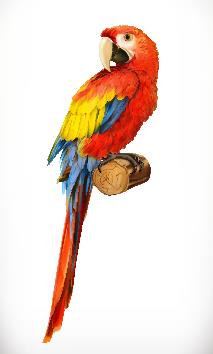 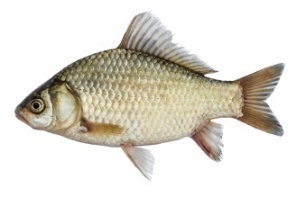 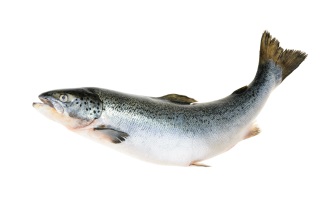 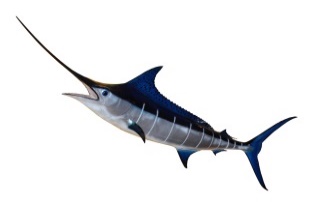 Εκεί έμαθαν για…
σκίουρος
γορίλλας
κότα
λιοντάρι
σολομός
τσιπούρα
ξιφίας
φλαμίγκο
παπαγάλος
Έχουν λέπια και πτερύγια. 
Γεννούν αβγά στο νερό.
Τα ψάρια


Τα πτηνά



Τα θηλαστικά
Έχουν φτερά και ράμφος. 
Γεννούν αβγά.
Έχουν τρίχωμα. 
Γεννούν μικρά και τα θηλάζουν.
Άλλες δραστηριότητες:
Μπορείτε να συμπληρώσετε το φύλλο εργασίας 
«ΖΩΝΤΑΝΟΙ ΟΡΓΑΝΙΣΜΟΙ – ΖΩΑ (2)». Θα το βρείτε στην ιστοσελίδα του σχολείου μας.
Μπορείτε να κάνετε κατασκευές σχετικές με τα ζώα! 
Θα βρείτε οδηγίες στο βιβλίο «Φυσικές Επιστήμες και Τεχνολογία» - ΠΑΡΑΡΤΗΜΑ
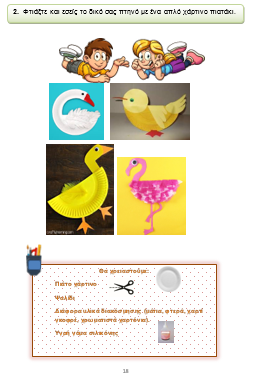 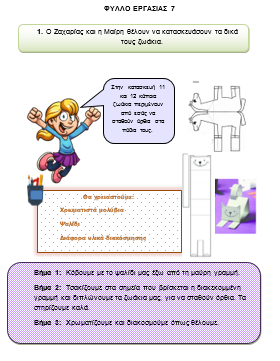 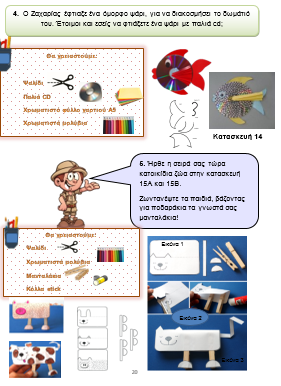 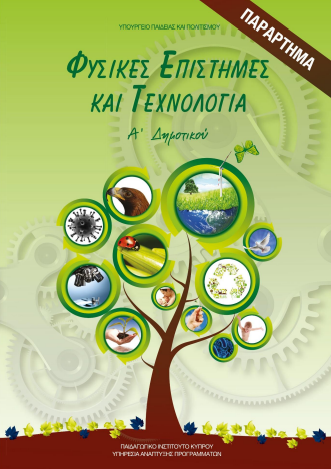 Θα χαρώ πολύ να δω
τις εργασίες σας! 
Μπορείτε να μου τις στείλετε στο
email: stellakourouzidou@gmail.com
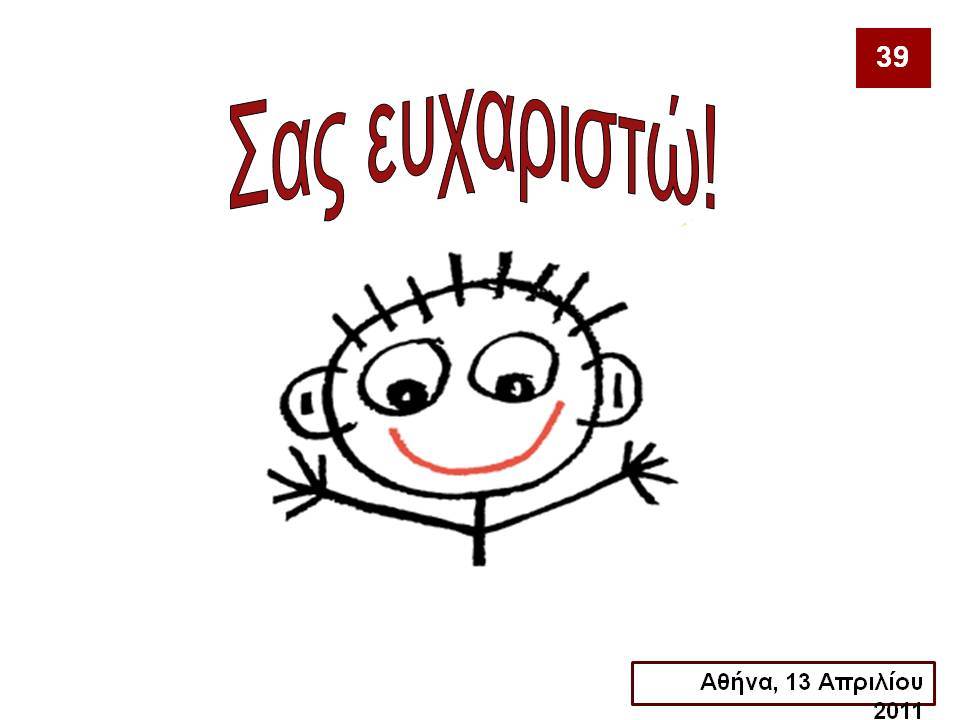